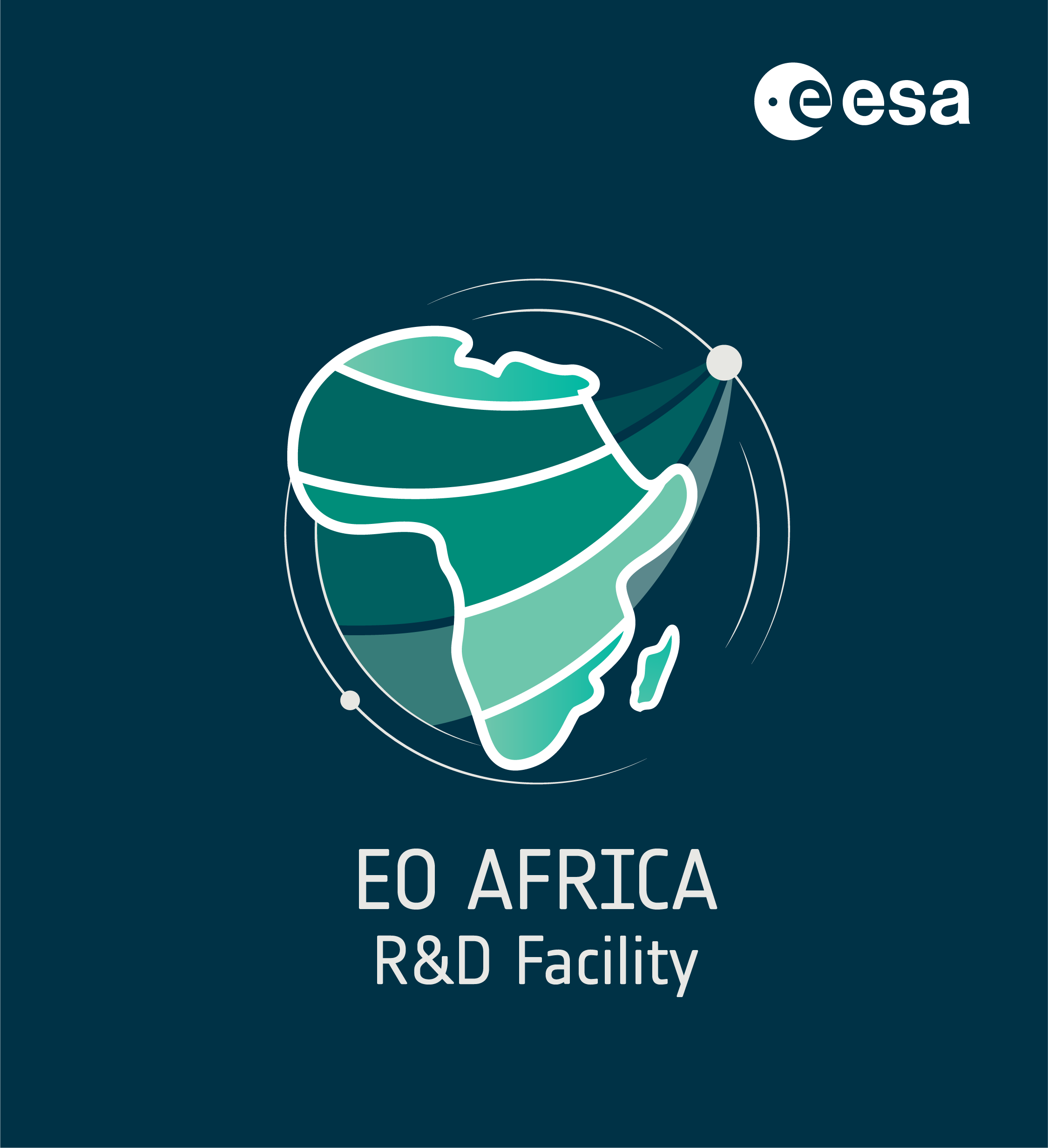 EO AFRICAChapter 7.3 | Assessing Land Suitability – Initial ExercisebyKees de Bie, ITC, UTwente
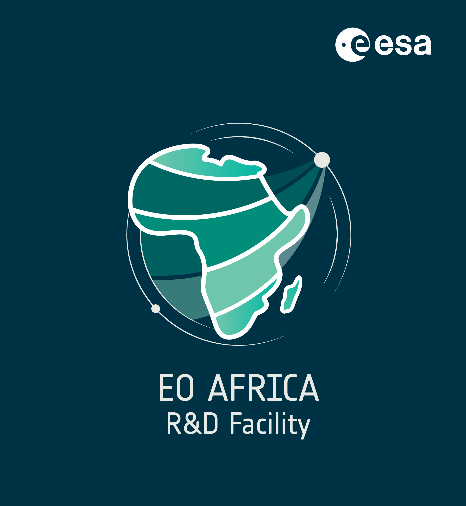 Basics of: "How to identify suitable species given certain requirements and environments."
The questions to address through the use of the 4 provided tables (see pages 3, 4, 7 & 8):

Which multi-purpose fuelwood species fits the given (optimum) conditions?
What are the extra benefits when the selected species is/are used in an agroforestry system?

Conditions (some place - somewhere):

Mean daily temperature is > 22.5 degrees C.
The Length of the Growing Period is > 330 days/year.
Fodder supply for cattle is required.
The soil pH varies from 5.0 to 6.0.
Basics of: "How to identify suitable species given certain requirements and environments."
On: Species Utilization (Products & Services provided)
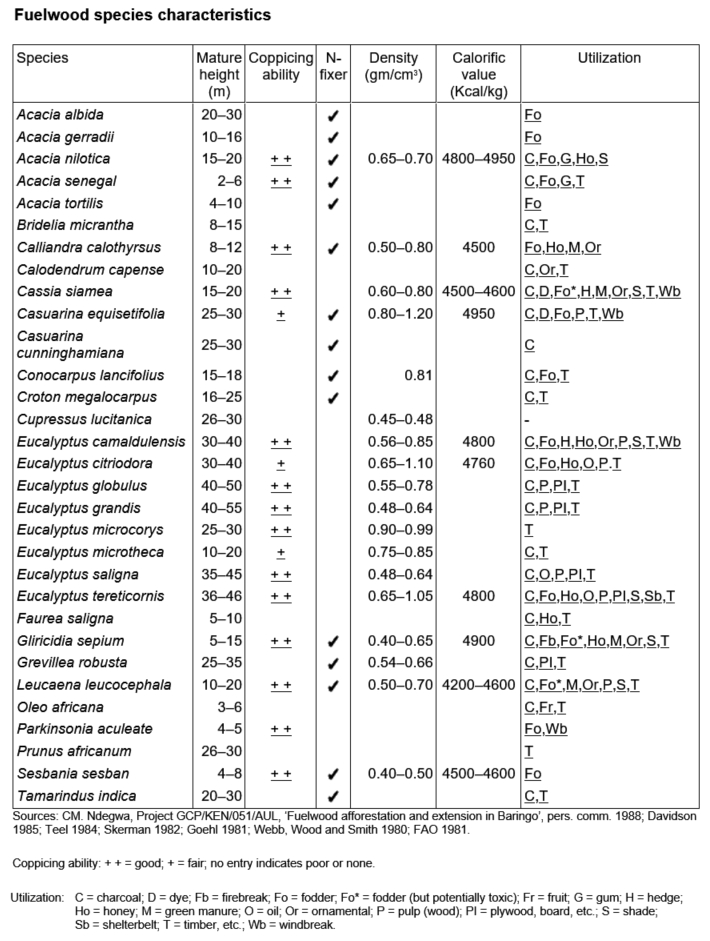 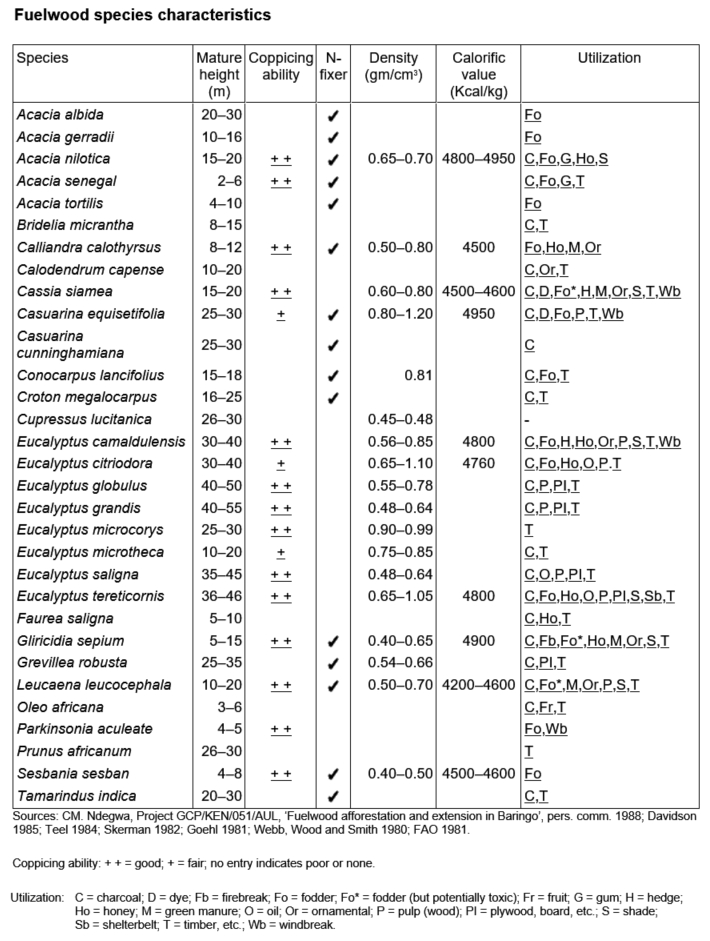 Fodder supply for cattle is required
Species must be Multi-Purpose
3
Basics of: "How to identify suitable species given certain requirements and environments."
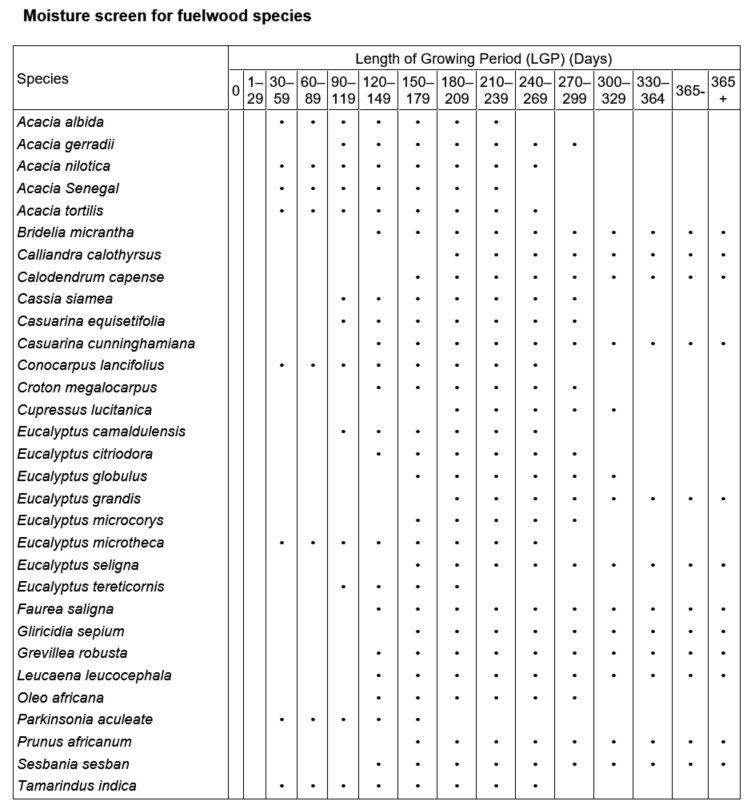 On: Species-specific suitabilityto Length of Growing Periods (LGPs)

Note: A crop growing period (CGP) ≠ LGP CGP specifies the planting to harvesting periodand must fall within a GP.

For some details see the next slides.



Suitability depends on givenAgro-Ecological Zone (AEZ) specs.
The given Length of the Growing Period is > 330 days
4
Water supply versus demand defines LGP
Determining the Length of a Growing Period (LGP) is done by comparing:P (average rainfall) versus ETo (reference Evaporation).

Residual soil-moisture from ahumid period can add a limited number of days to the GP.Land preparation normally takes place onceP0.75 > 0.5 Eto  [moist soil]
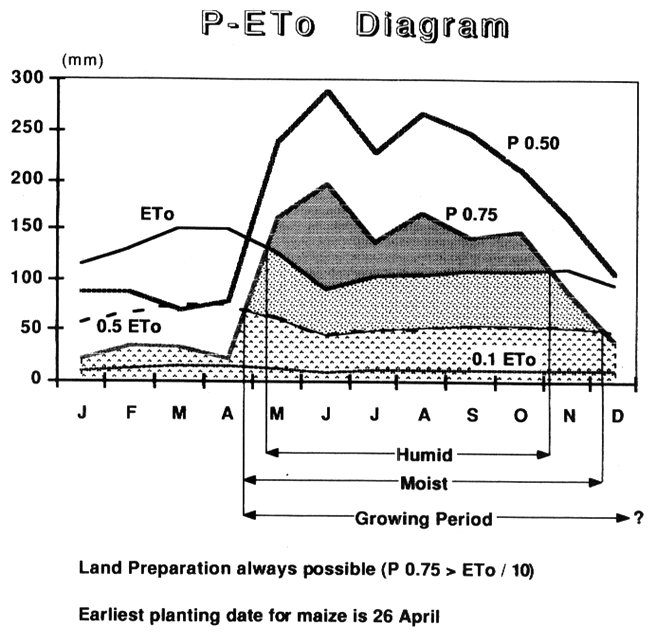 28 May 2021
5
Any crop has a specific Crop Growing Period (CGP)
For instance for Maize:
(S=Seeding, E=Emergence, T=Tasseling, S=Silking)Crops (varieties) differ a lot in their length of growth stages (sum = CGP)
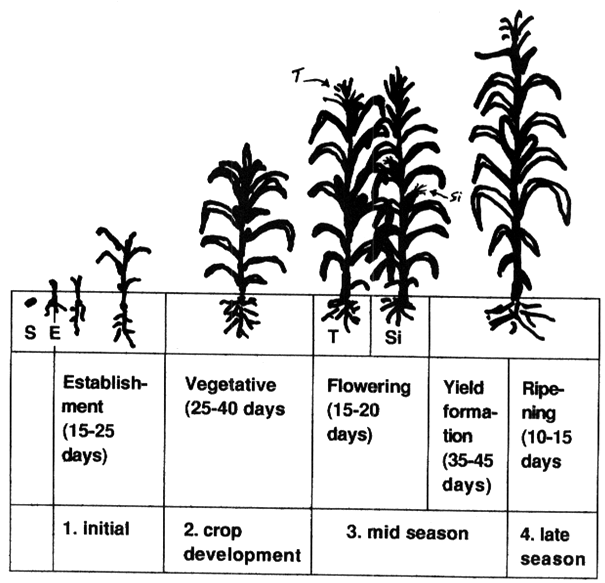 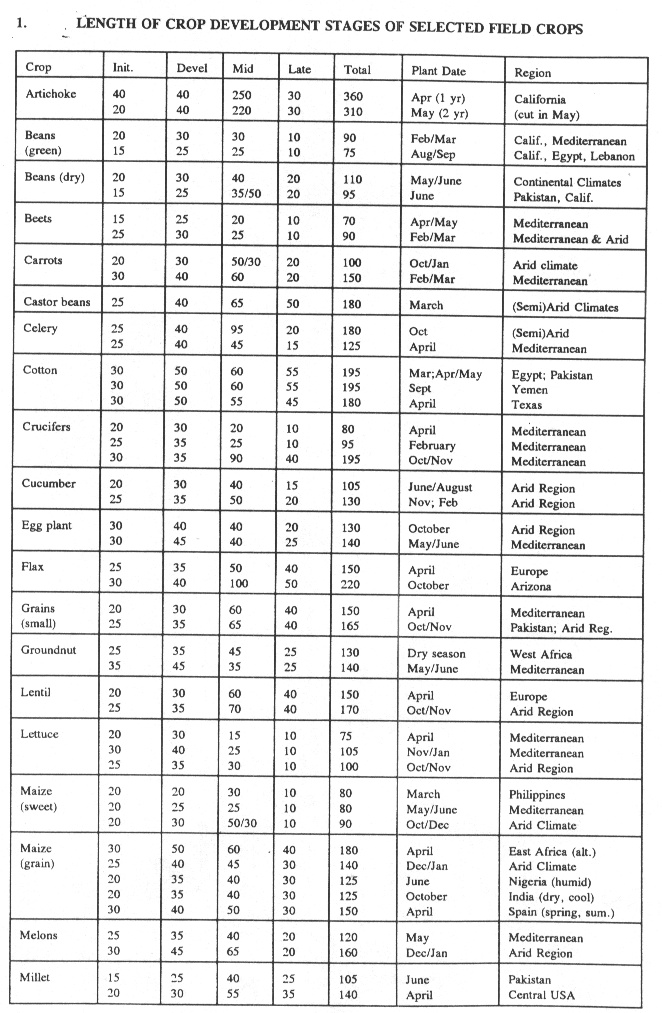 28 May 2021
6
Basics of: "How to identify suitable species given certain requirements and environments."
On: Species-specific Soil Requirements
The soil pH varies from 5.0 to 6.0
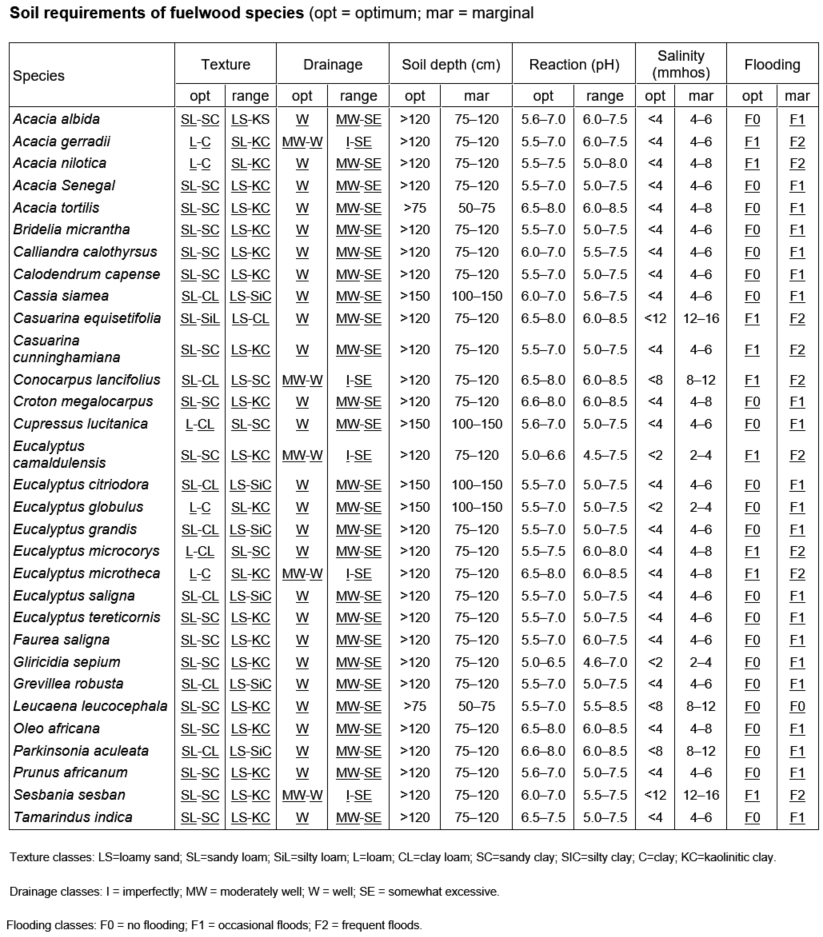 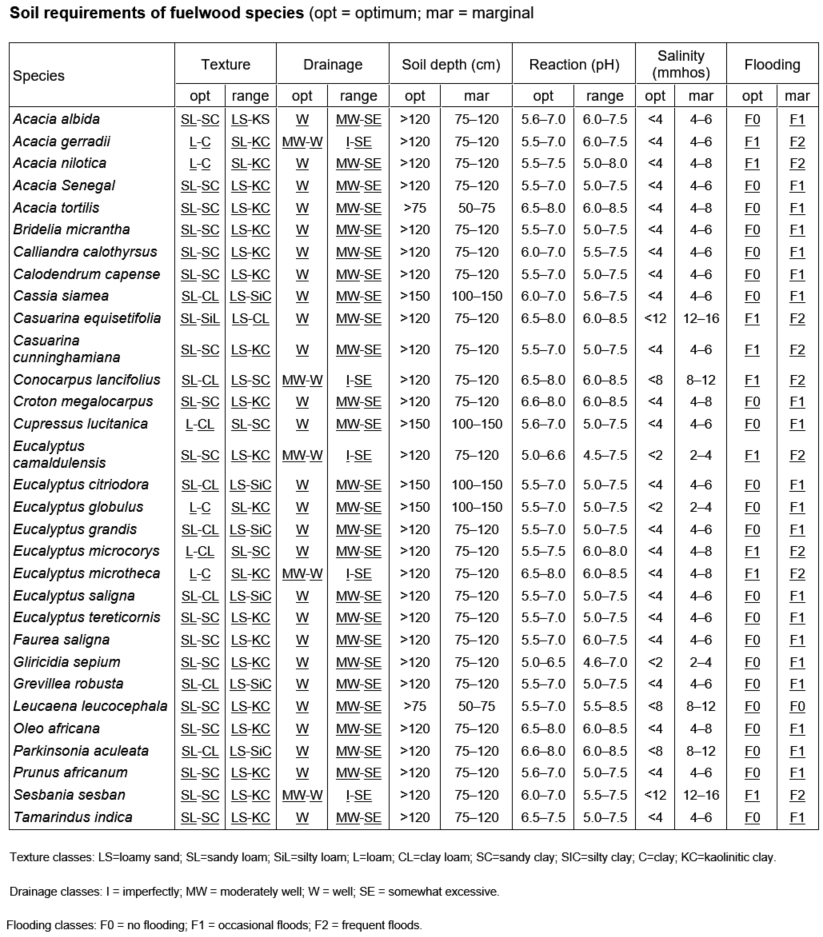 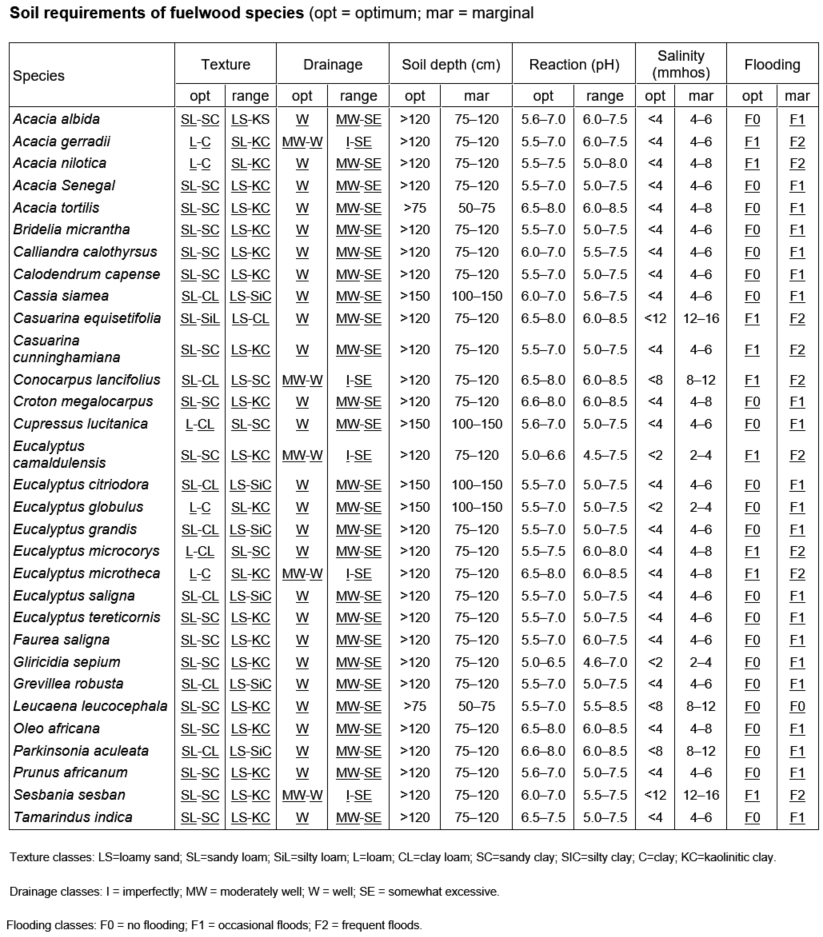 7
Basics of: "How to identify suitable species given certain requirements and environments."
On: Species-specific Temperature Requirements(S1=Suitable to S4=Marginally Suitable to N=Not Suitable)
Mean daily temperature is > 22.5 oC
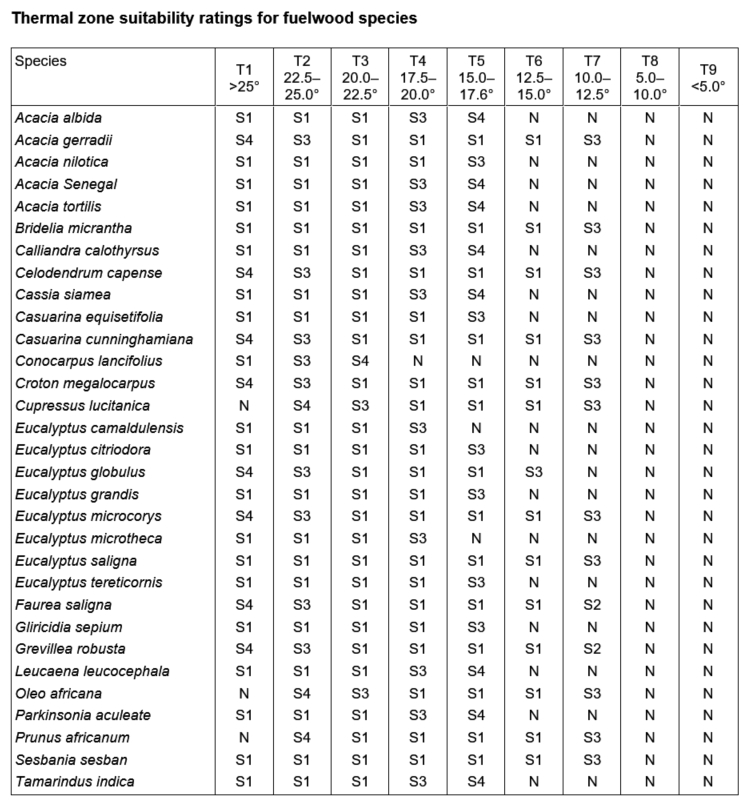 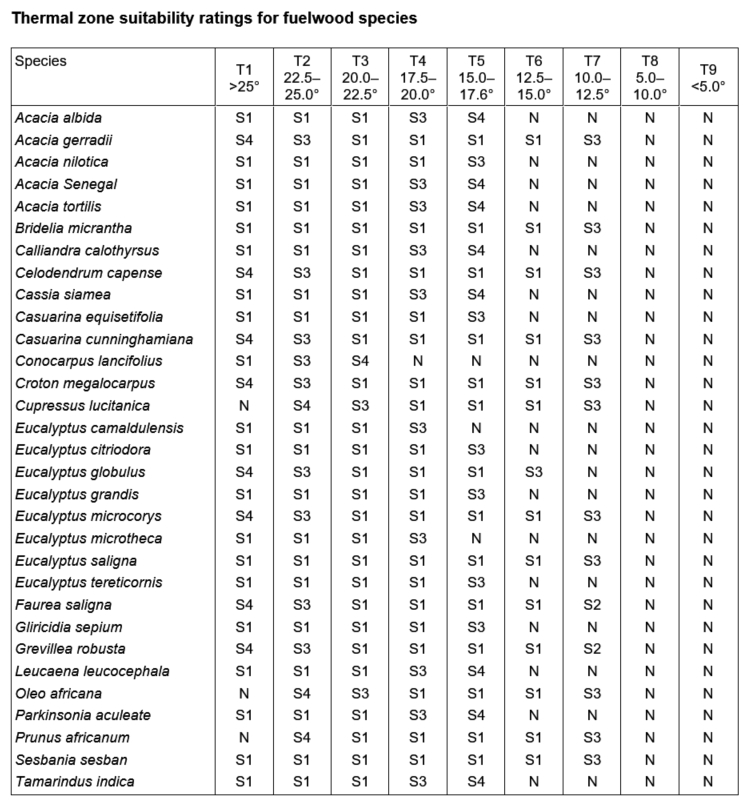 8
The temperature during a Growing Period
Agro-Ecological Zones (AEZs) are in the first instance defined through a Climate Inventory specified by:- Major Climates, and their
- Thermal Regimes (Tmean during GP)
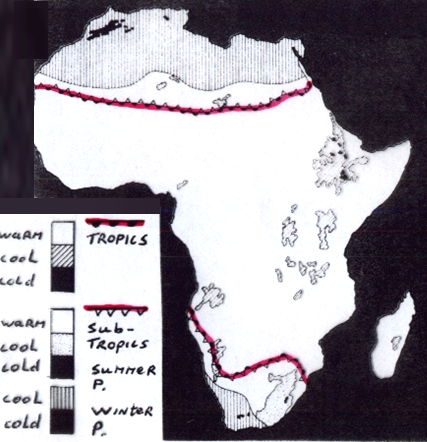 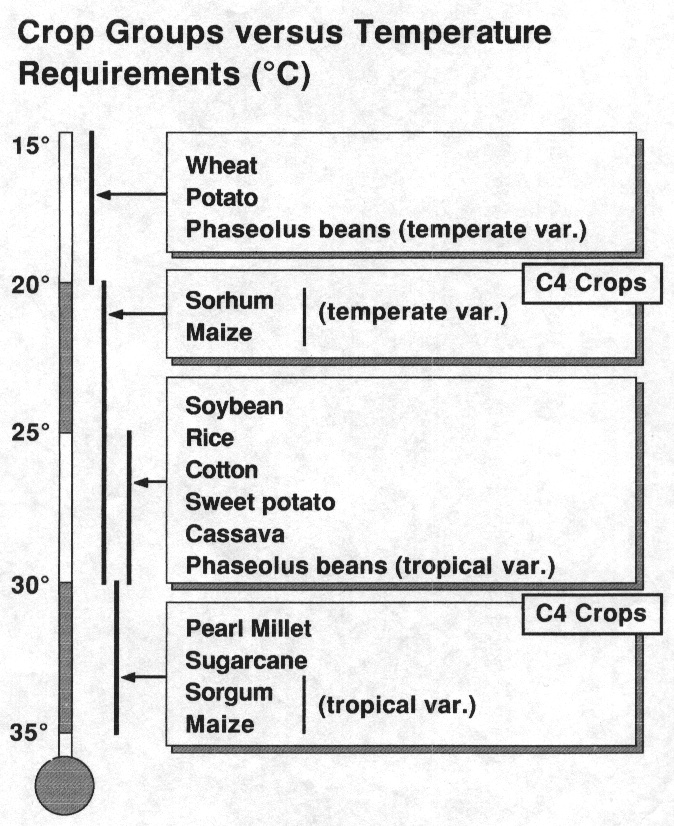 … used Temperature ranges correspond with T-requirement ranges of major crops.
9
Suitability to T during the GP
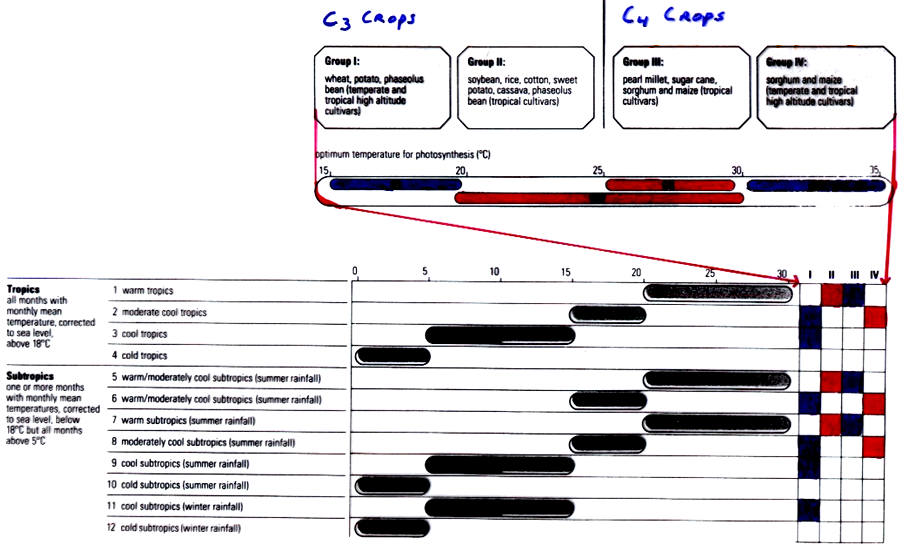 And initially, Agro-Climatic suitability is assessed by matching T during the GP with crop T-requirements :
Group-1
Group-4
Group-2
Group-3
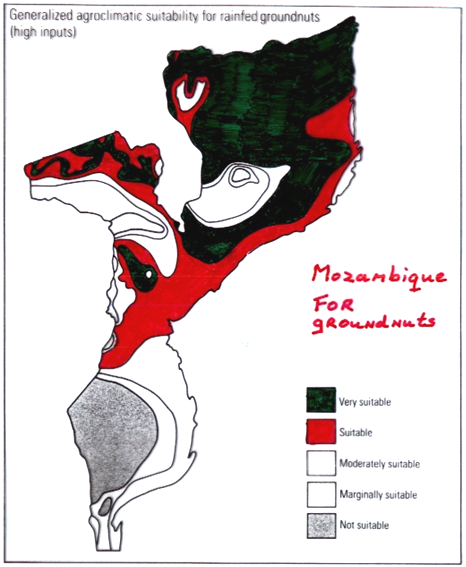 1  2   3  4
S1
 S2
 S3
 S4
 NS
10
Combining maps to get a AEZ-map
A Climate Inventory with as overlay the LGP-map = The Climate Inventory
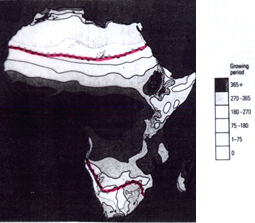 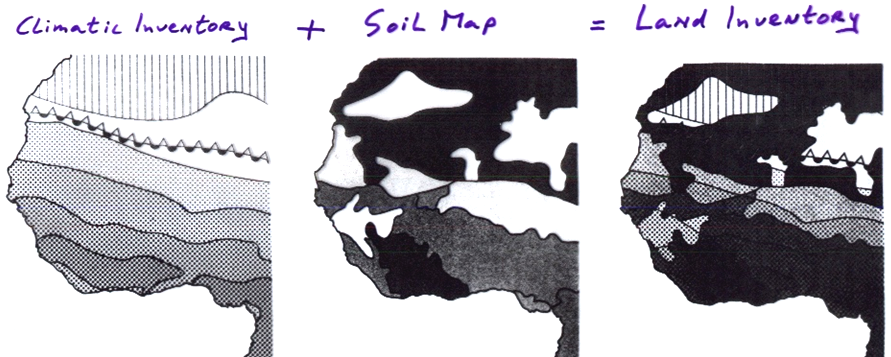 and the Climate Inventory + a Soil map = the Land Inventory map (= AEZ-map)
11
Agro-Climatic Suitability
A Climate Inventory with as overlay the LGP-map = The Climate Inventory
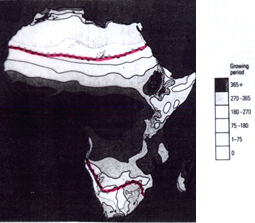 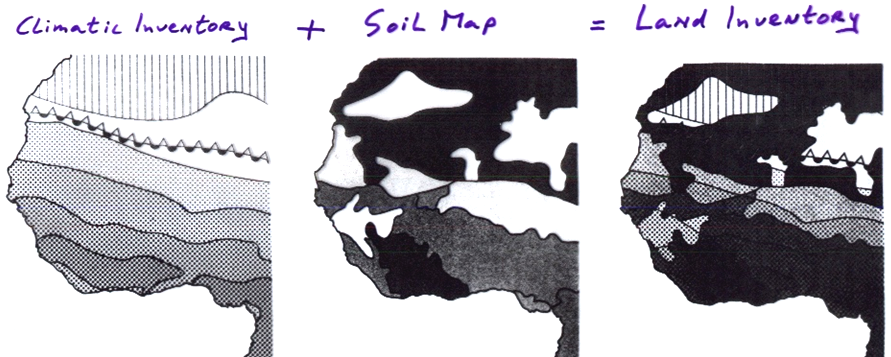 and the Climate Inventory + a Soil map = the Land Inventory map (= AEZ-map)
12
Back to the asics of: "How to identify suitable species given certain requirements and environments."
Now, filter all 4 tables so that the remaining species

Are multi-purpose, and
Produce fodder for cattle, and
Will grow in areas with a LGP > 330d/year, and
Will grow in areas with an average mean daily temperature > 22.5oC., and
Will grow on soils with a pH between 5.0 and 6.0.
13
Basics of: "How to identify suitable species given certain requirements and environments."
On: Species Utilization (Products & Services provided)
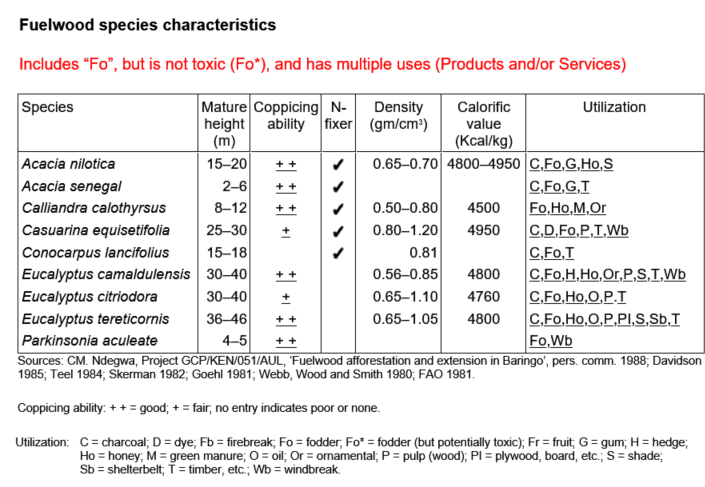 Fodder supply for cattle is required
Species must be Multi-Purpose
14
Basics of: "How to identify suitable species given certain requirements and environments."
On: Species-specific Lengthof Growing Season (LGS) Requirements









Suitability depends on givenAgro-Ecological Zone (AEZ) specs.
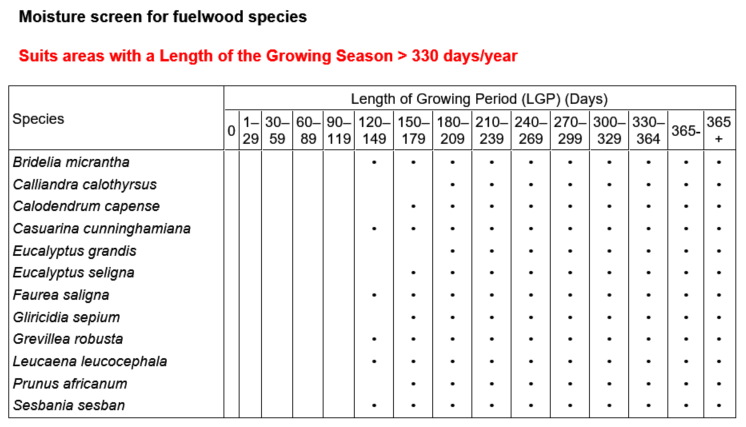 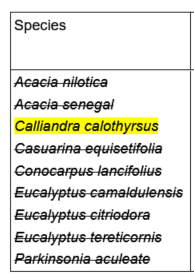 The Length of the Growing Period is > 330 days
15
Basics of: "How to identify suitable species given certain requirements and environments."
On: Species-specific Soil Requirements
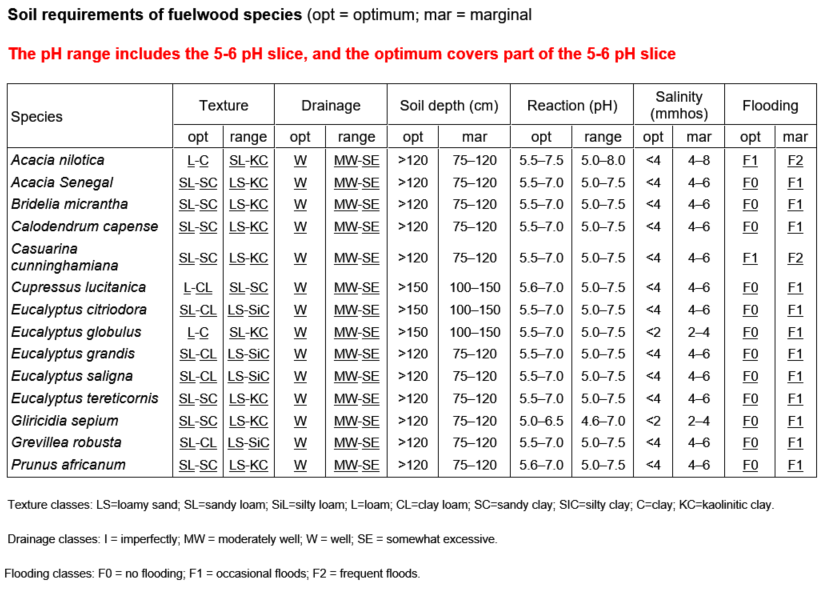 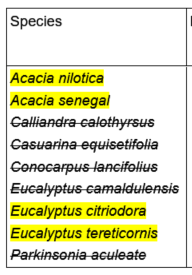 The soil pH varies from 5.0 to 6.0
16
Basics of: "How to identify suitable species given certain requirements and environments."
On: Species-specific Temperature Requirements(S1=Suitable to S4=Marginally Suitable to N=Not Suitable)
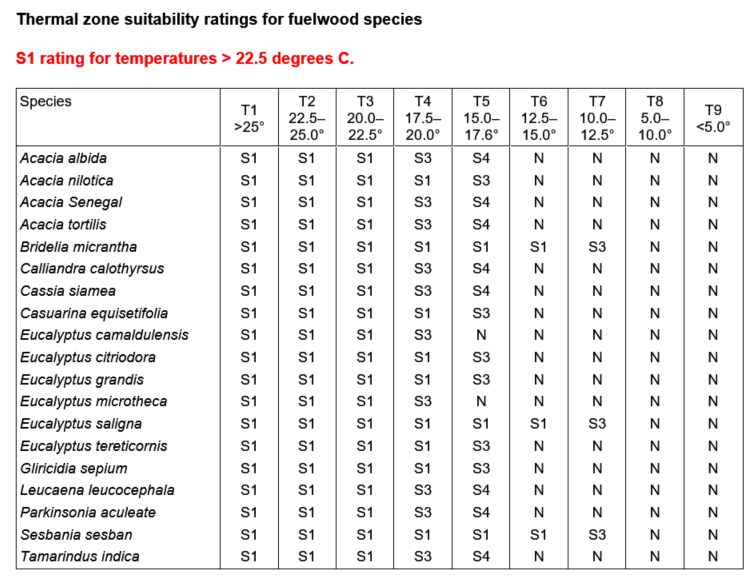 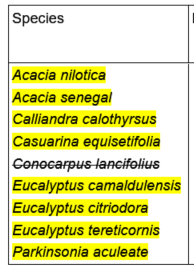 Mean daily temperature is > 22.5 oC
17
Basics of: "How to identify suitable species given certain requirements and environments."
Conclusion: No ideal species could be identified!

Utilization               			         L.Growing Season             pH                     Temperature














We require a larger database of species to choose from ORsettle with one of the ‘less’ Suitable species.
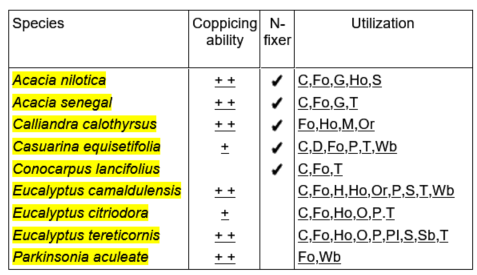 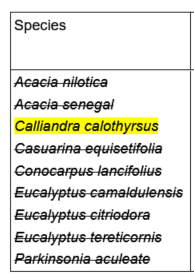 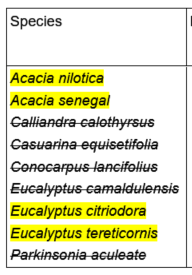 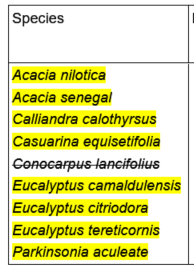 18
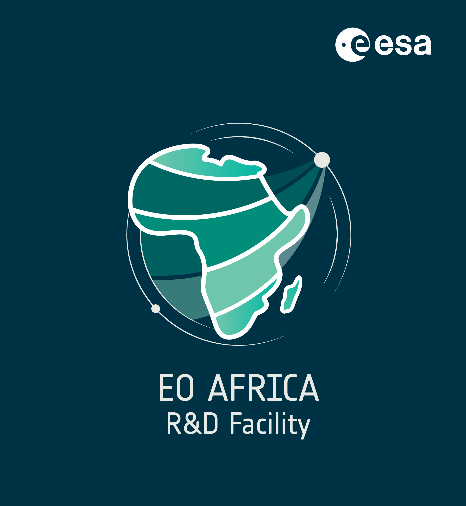 Source of tables to "manually" match crops to environments and requirements: AGRO-ECOLOGICAL LAND RESOURCES ASSESSMENT FOR AGRICULTURAL DEVELOPMENT PLANNING A CASE STUDY OF KENYAby: A.H. Kassam, H.T. van Velthuizen, G.W. Fischer and M.M. Shah© FAO 1993
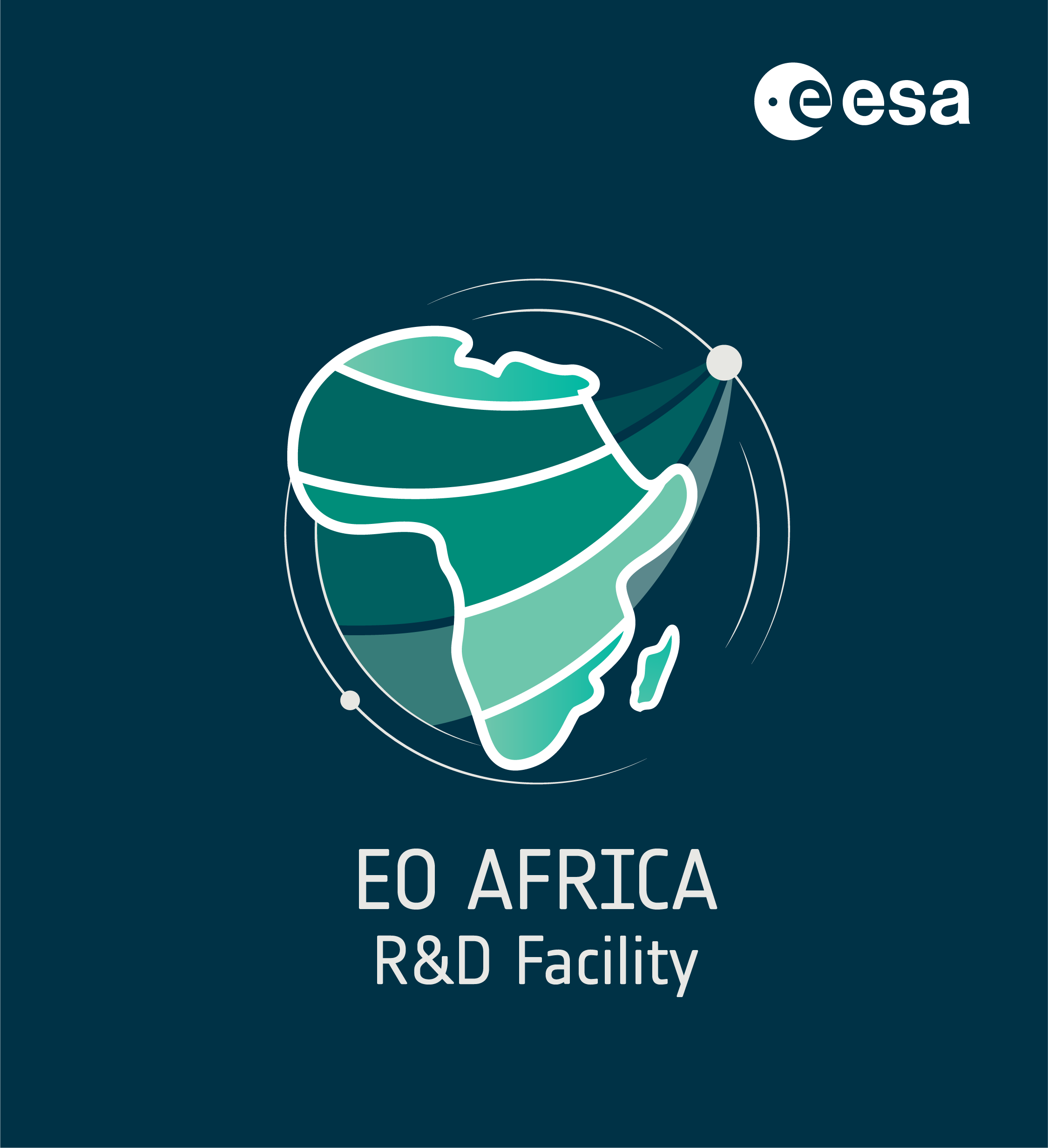 EO AFRICAChapter 7.3 | Assessing Land Suitability – Initial ExercisebyKees de Bie, ITC, UTwente
Thank you